SCAMPart 2
Dr Nitin Paranjape
Efficiency365.com
Survey Results
Thank YOU!
21 responses
80% are using all
Useful Thoughts : Social
Great for talent acquisition
Cross-company communication
Instant knowledge sharing
Usage often stagnates
Needs active management and response
Must have CXO involvement
Social
Instant Communication
Slow Communication
Internal
Yammer, FB for business, Jive, Chatter, etc.
WhatsApp!
External
Web presence
FB, Twitter, Blogs, etc.
Mixed
Employees + External Parties
Useful Thoughts: Mobility
Simple forms
Point of contact activities
Location independence
Understand use of PRESENCE status
Field staff benefits the most
Difficult to deliver great User Experience
Consider delivering read only information (reports)
Faster TAT
Useful Thoughts: Cloud
Reduced cost of infrastructure
Instant upgrades
Increases Bandwidth Cost (how to minimize it?)
Many have got it but not used it!
Natural evolution. Just use it.
Great for start-ups
Regulatory Concerns
fgg 
Useful Thoughts: Analytics
Beyond normal reporting
Quick Business Decisions
Talented resources not available
Long term strategy required
Crawl – Walk – Run approach is good
Analyze unstructured data as well
Lot of scope to innovate
fff
Best ThoughtJayanti Patel: Mahendra Brothers Exports
Cloud is like a live-in relationship  rather than getting married 
Analytics
Simple definition
Learn EVERY useful thing from the PAST in order to improve the PRESENT and the FUTURE
The Process
Question: Who will do it?
As far as possible END USERS
Keep IT involvement to minimum
Provide tools and applied knowledge
Guide them on how to analyze
Leave them alone
Get data
Ideal format is TABULAR
Use POWER QUERY for data gathering
Use direct connection to Cubes
Use SharePoint lists for Masters
Use reporting database connection for txn data
Rewrite Export to Excel code (Denormalized Recordset)
Minimize / eliminate end user cleanup
NEVER give CSV files. Rename to TXT.
Good Data Checklist
Each column must have a unique heading
No merged cells
Consistent data in each column
One meaning in one column
No horizontal calculations
Data should not be in the headings
No blank rows
NO FORMATTING
Input should not look like Output
Should always grow vertically
Bad Data Handling
Get data
Check it
If bad – send it back
Demand it in good format
Clean Up
Power Query
Flash Fill
Cross Tab Consolidation
Import into Data Model
Create TIME dimension table
Eliminate VLOOKUP, use Relationships
GO TO – Special - Blanks
Quick data audit using Pivot Table
Summarization
Pivot Table
Large data : Power Pivot
Millions of rows
Small file size
Amazing performance
No hardware upgrade required
Visualization for simplifying interpretation
Relook at all visuals and question the usability
Don’t use formatting because boss wants it that way
Understand all available visualizations
Use them correctly
Interpretation can only be done by humans
INTERactivity promotes INTERpretation
Slicers
Power View
Drill Down
Lineage
Multiple Synchronized views
Must work on all devices and form factors
Geographical information must be analyzed geographically!
Delivering Reports
NEVER send by mail
NEVER copy paste as values
Post it on SharePoint
Decide what to show
Enable alerts
Use versioning for backdated reports
Try Power BI – it is FREE
Incentives for Insights
Exceed your OWN expectations…
PowerPoint demo
Thank You
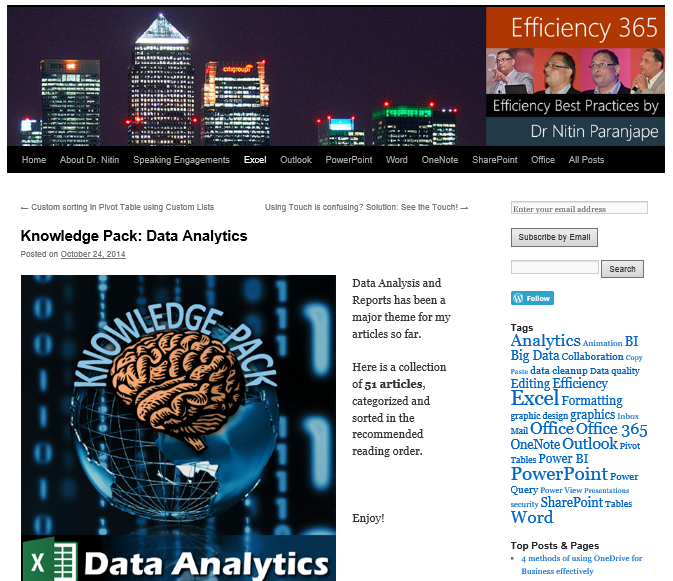 Efficiency365.com
@drnitinp
nitin@maxoffice.biz
9820610140

bit.ly/nitincc2015This session video!